Глобальные мировые тренды косметического рынка
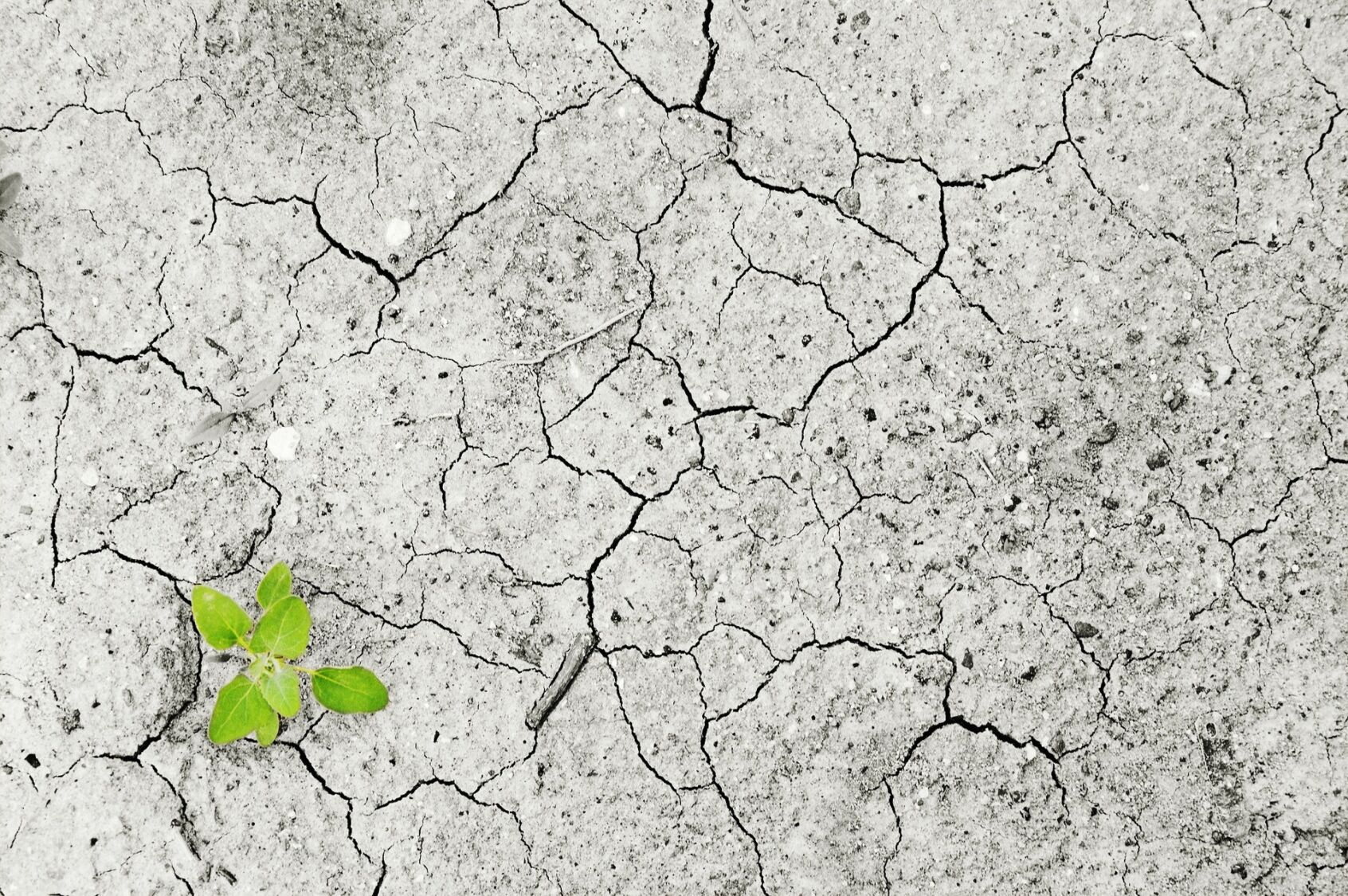 Макаренко Евгения
Маркетолог компании Leko Style
СЕНТЯБРЬ 2019
Глобальные тренды
Осознанность
Персонализация
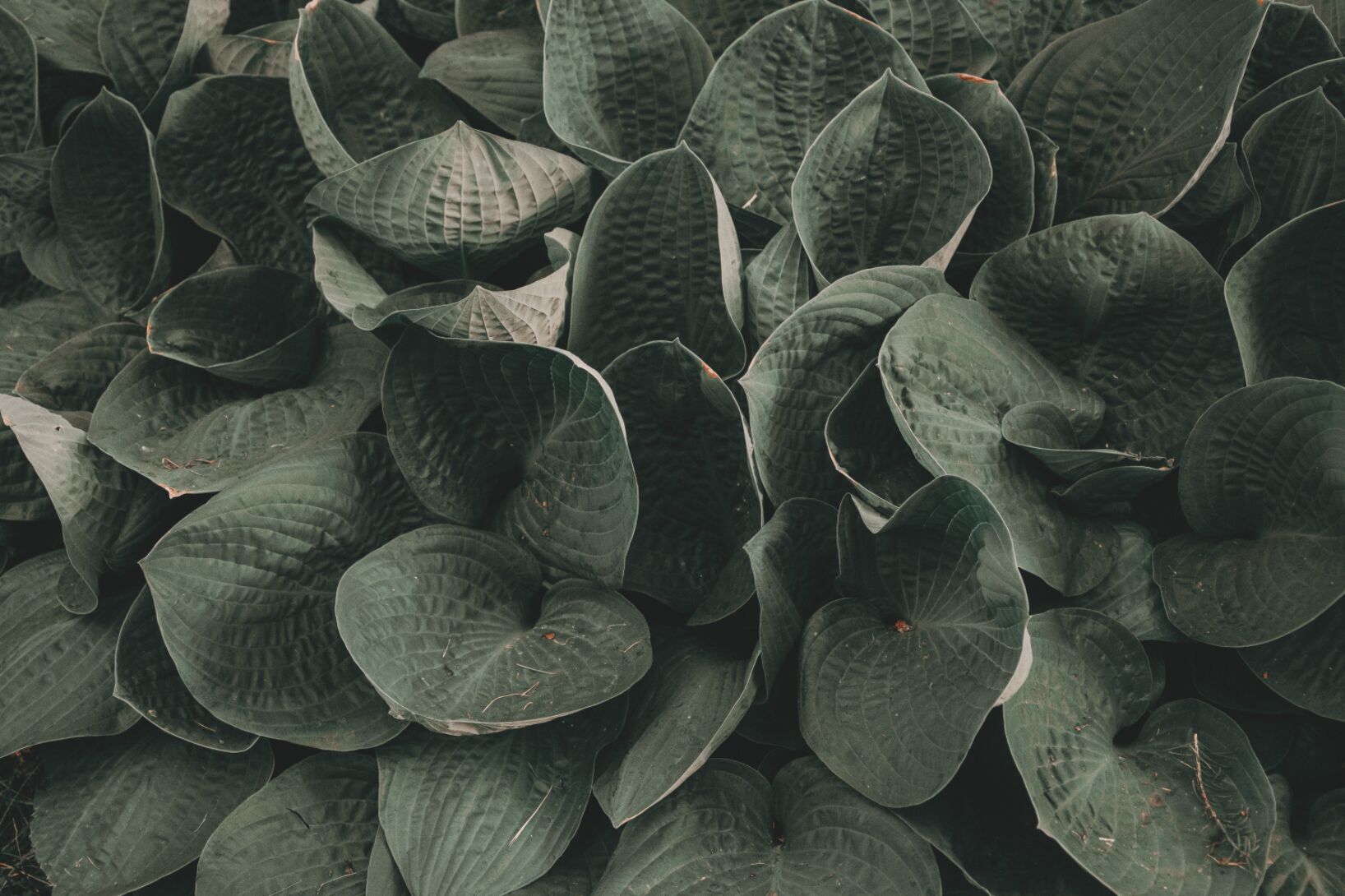 Устойчивое развитие
Все и сразу
Технологизация
Больше не тренд
осознанное и бережное отношение  к природе и ее ресурсам это не тренд, а необходимость
Устойчивое развитие
SUSTAINABILITY
#пресная вода
#гармония
#морские ресурсы
#осознанное потребление
#sustainability
Цели ООН по устойчивому развитию
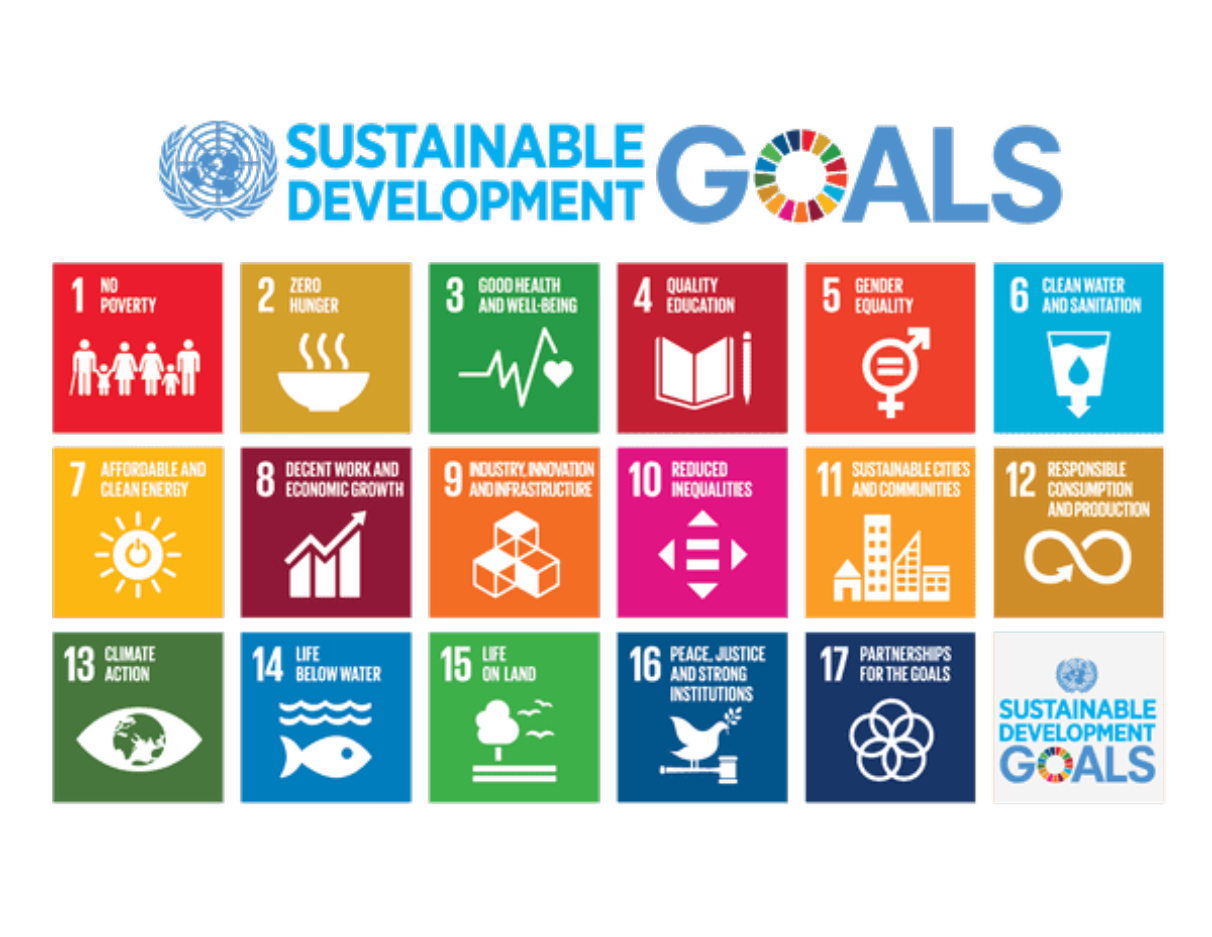 6   чистая питьевая вода
12 ответственное производство и потребление
13 предотвращение изменений климата 
14 подводная жизнь
15 сохранение  экосистем и жизни на суше
Смотреть полную версию на сайте ООН
Изменение климата
2025
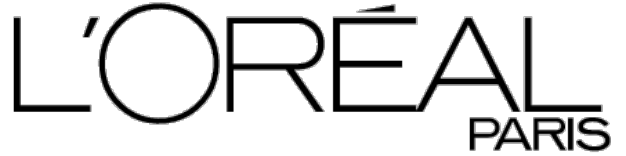 %
К этому году более половины
жителей планеты 
Скорее всего будут испытывать дефицит пресной воды
Планирует на 60% сократить использование воды в 
своем производстве
Такой процент пресной воды 
от общего количества воды на Земле
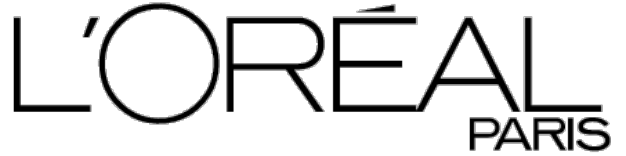 Дефицит пресной воды для косметической отрасли
Безводные и твердые рецептуры
Масла
Твердые шампуни, скрабы и зубные пасты
Порошковые продукты
Дефицит пресной воды для косметической отрасли
Продукты способные сократить время принятия душа или же обеспечить чувство свежести без душа.
min
Освежающие мисты, спреи и лосьоны, 
с эффектом охлаждения
сократив время принятия душа на это время вы экономите до 30 литров воды
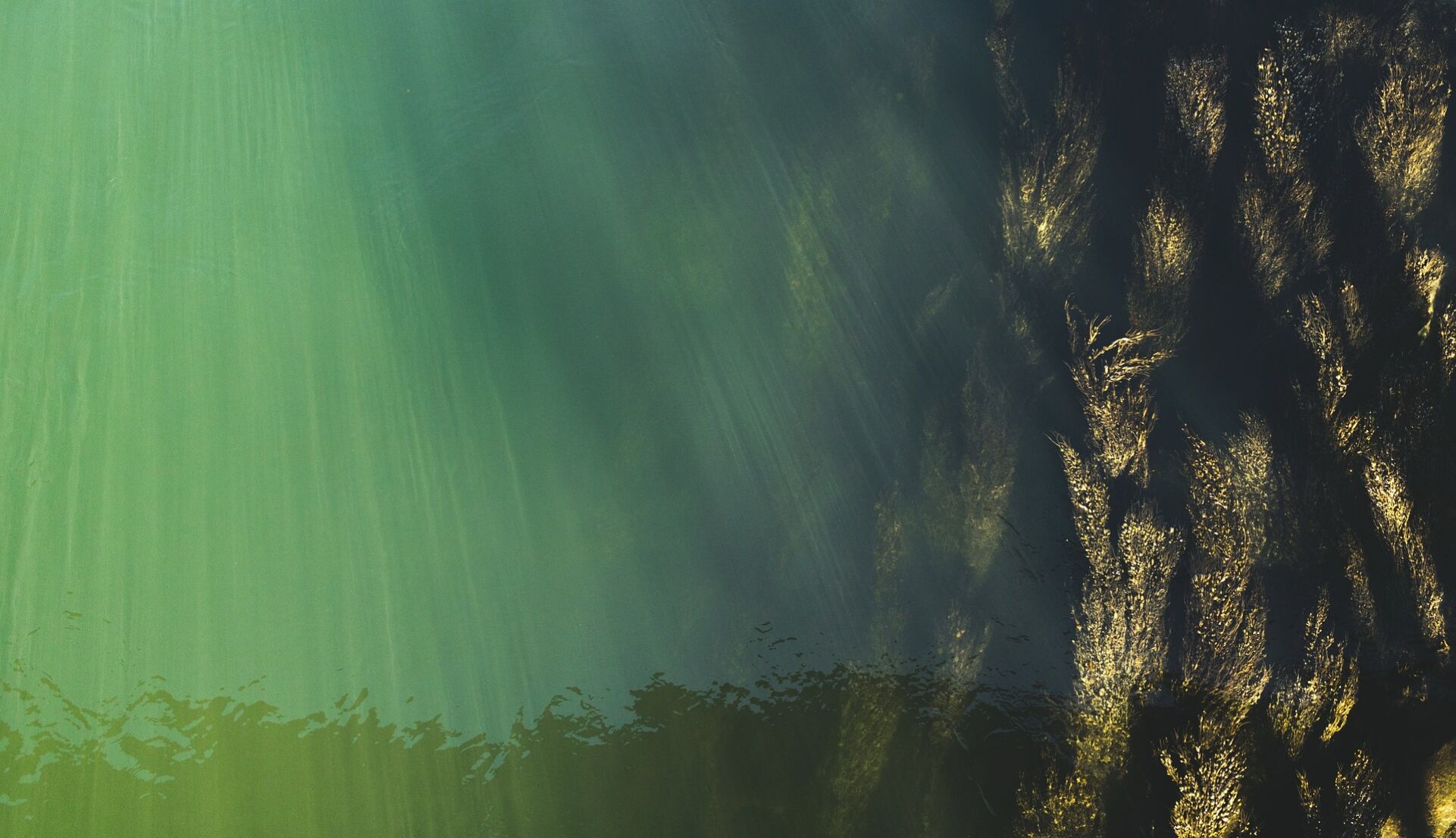 Изменение климата и повышение уровня мирового океана
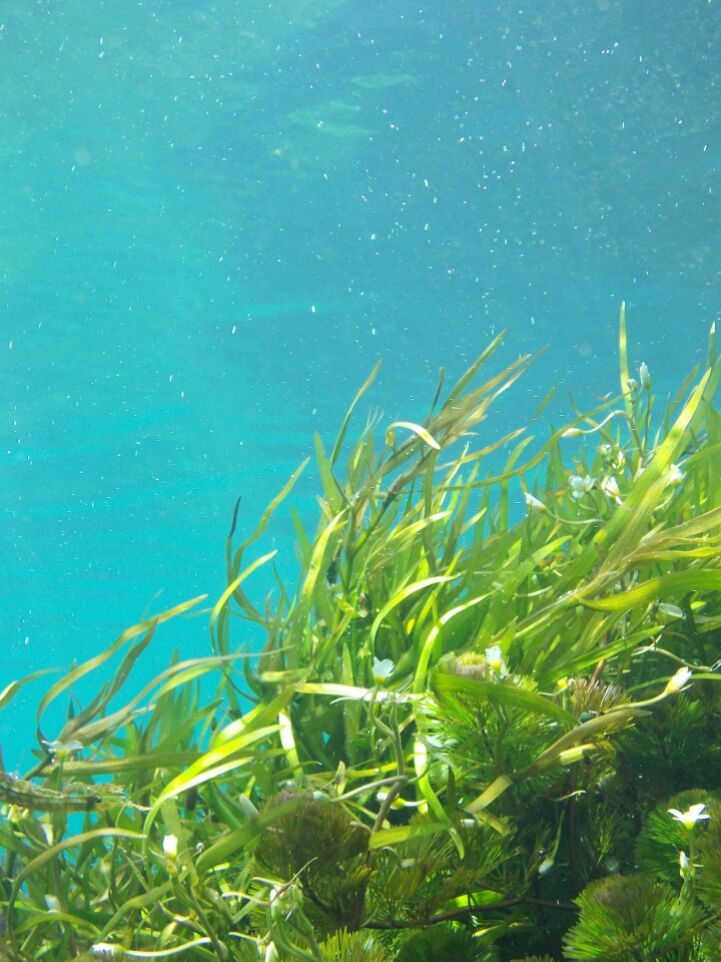 Ингредиенты из растений пустыни

Ингредиенты из водорослей и морской флоры.
Калахарская дыня, огурец кивано, опунция
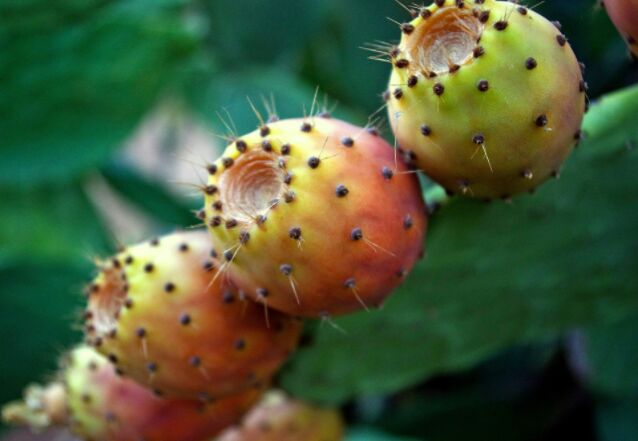 ZERO WASTE
УПАКОВКА
#биоразлагаемая
#отсутствующая
#возвратная
#перерабатываемая
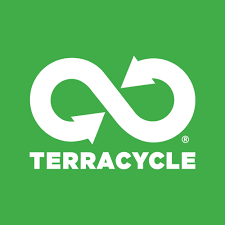 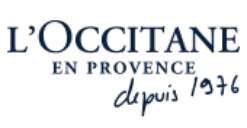 Recycling Program
Каждый имеет право на самовыражение
Персонализация
будь то косметика созданная на заказ, необычный макияж или возможность 
побаловать себя
#косметика на заказ
#косметика для мужчин
#самовыражение
#ты версия 2.0
Косметика по индивидуальным меркам
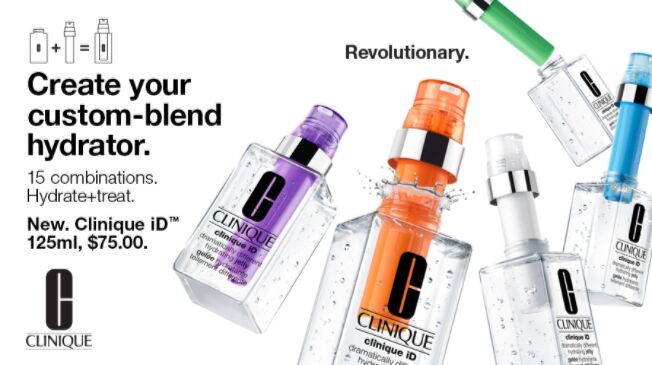 подбор косметики по алгоритму
привлечение специалистов для определения типа кожи
возможность создать "свой" продукт"
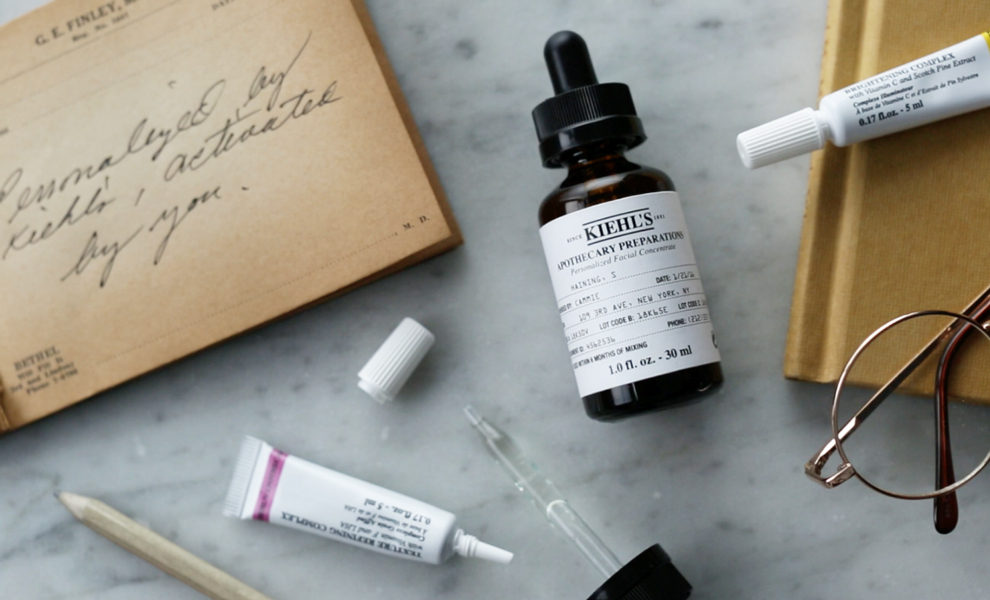 Запуск в США - ноябрь 2018 
Запуск в ЕC - февраль 2019 
более 50 тыс публикаций с хэштегами #findmyid, #cliniqueid
40% испансикх, 35% итальянских, 32% французских покупательниц косметических продуктов, заинтересованы в продуктах/брендах, которые могут быть персонализированы
трэвел форматы
Косметика по индивидуальным меркам
Именная или кастомизированная упаковка
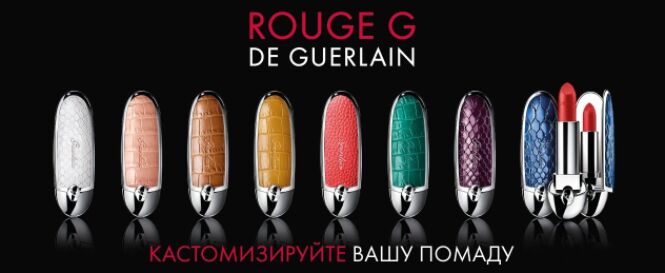 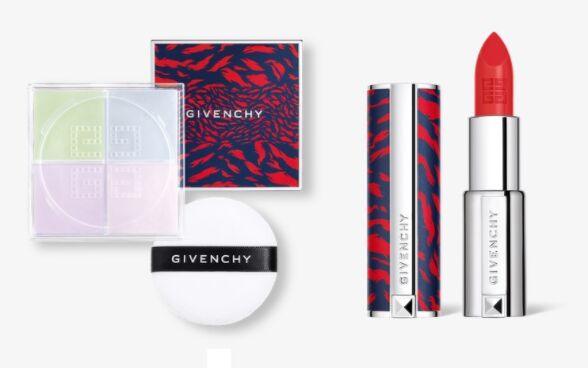 трэвел форматы
Косметика для мужчин
Мужественность по-новому: декоративная косметика
Базовые средства выравнивающие кожу и скрывающие следы недосыпа

Использование пигментов и деокративных элементов в нехарактерных местах
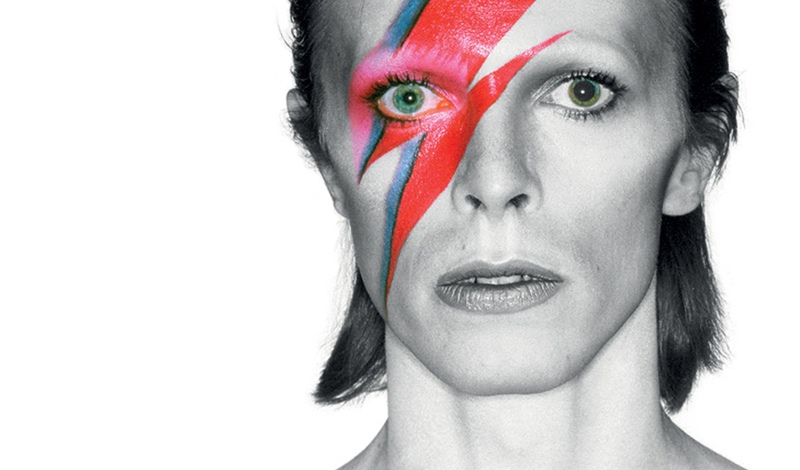 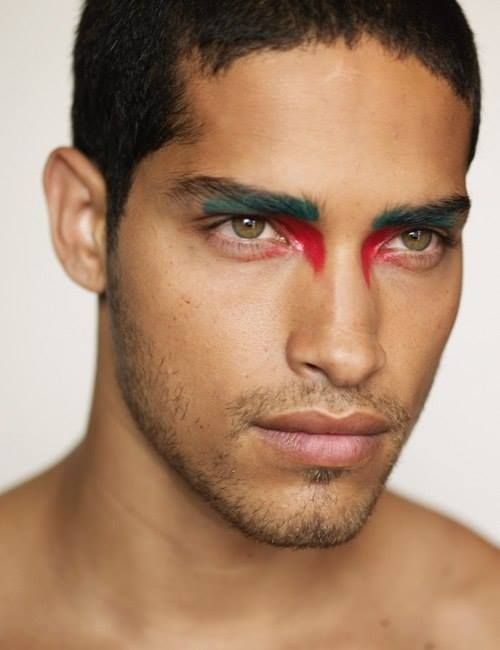 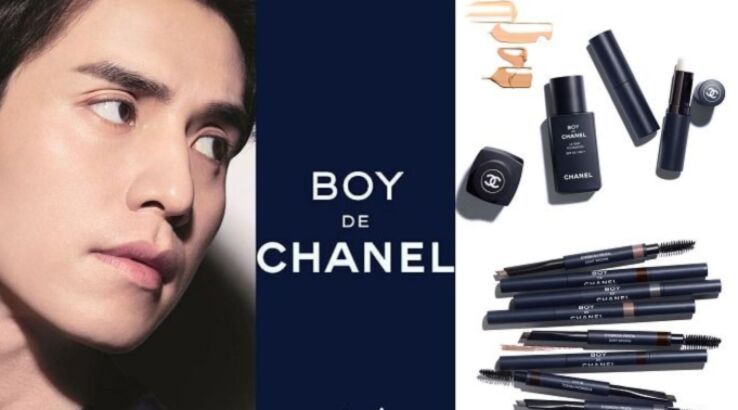 трэвел форматы
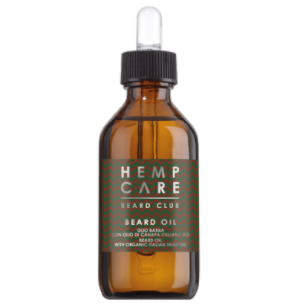 Косметика для мужчин
Мужественность по-новому:
уходовая косметика
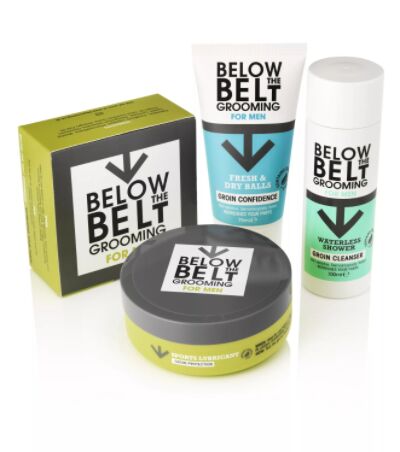 Тонирующий шампунь для мягкого камуфлирования седины
Несмываемой средство для очистки бороды с коноплей
Средство для охлаждения и сухости в интимных зонах
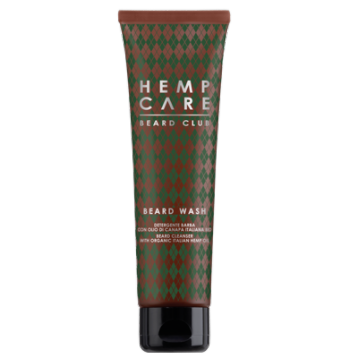 Традиционно "мужские" ингредиенты: 
ментол, кофеин, уголь, масло конопли
Красота невозможна без гармонии
Осознанность
внутренний баланс и комфорт становятся важнейшими состовляющими красоты
#no stress
#чистая косметика
#принятие себя всегда 
#комфорт есть красота
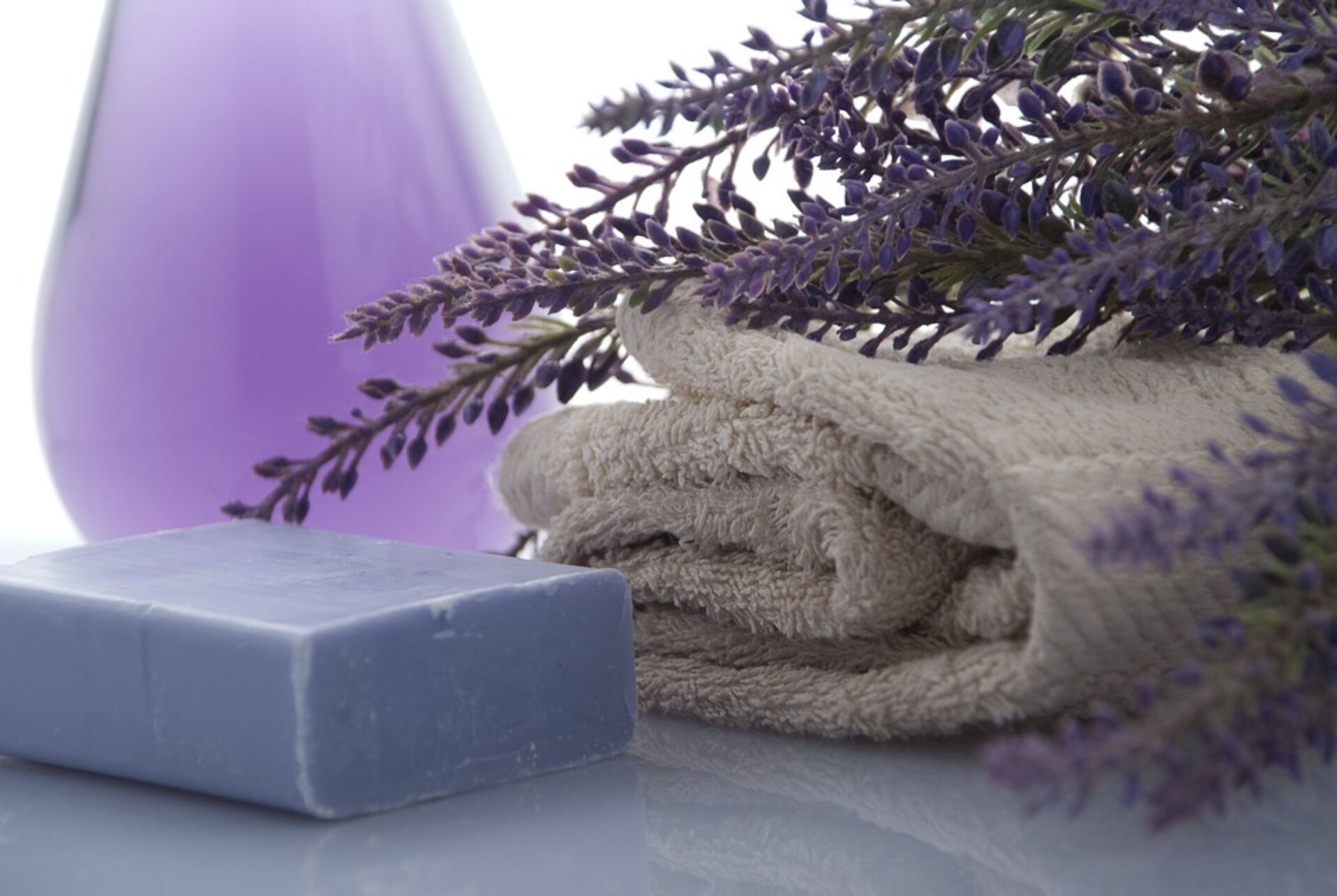 No stress
Покупатели хотят снизить общий уровень стресса и его последствий, с помощью косметических средств.
47%
Покупателей в UK, попробовали бы что угодно, чтобы улучшить их сон, и 43% считают что их жизнь полна стресса
Пример: 
чай  "Forever calming"
для заваривания и для роста волос
Клеймы: 
Успокоить, снять раздражение, подарить комфорт
Чистая косметика
Покупатели против токсичных и бесполезных компонентов
Только натуральные ингредиенты
Восприятия безводных рецептур, как более концентрированных и правильных
Только активные компоненты! Желание видеть косметические продукты с отсутствующими «лишними» ингредиентами
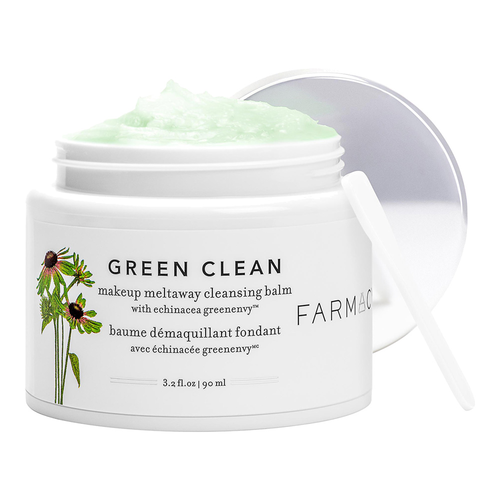 Принятие себя by
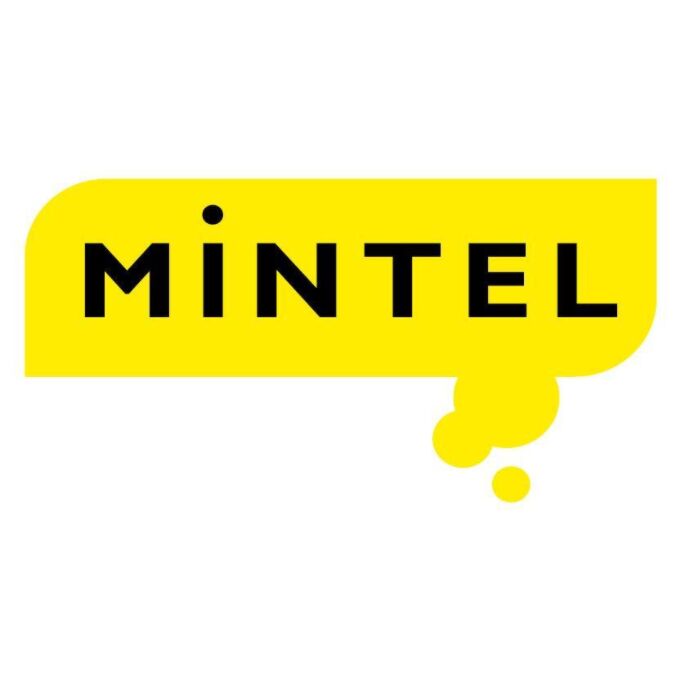 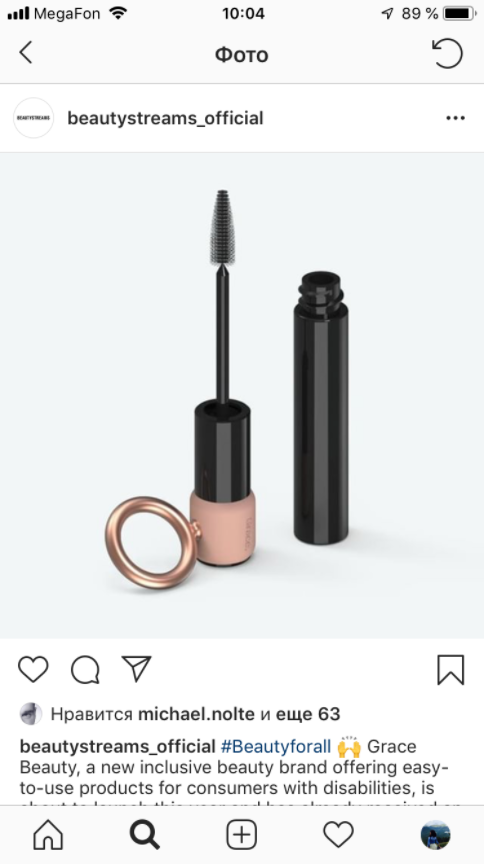 Обратите внимание на те категории клиентов, которые могут быть обделены вниманием глобальных брендов
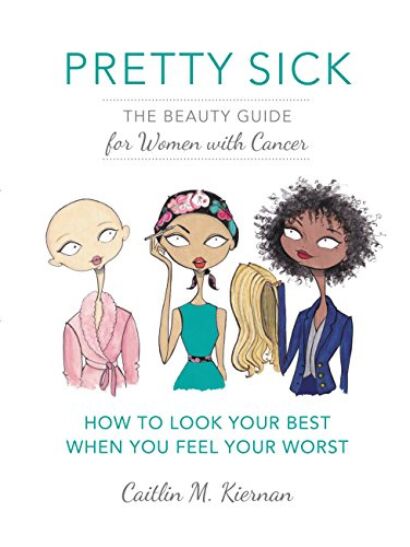 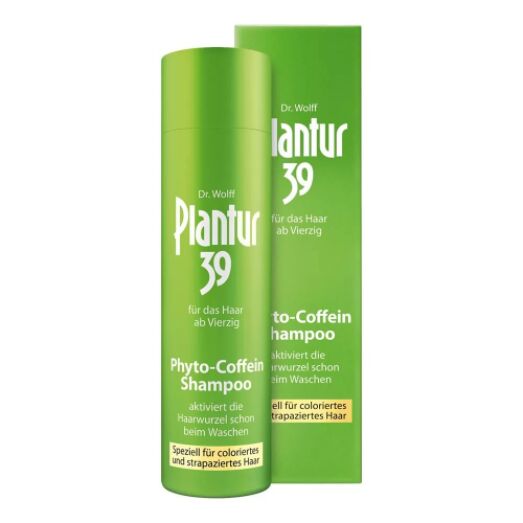 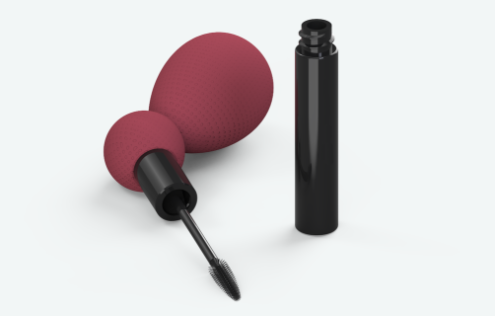 https://globalcosmeticsnews.com/
Комфорт=красота
особое внимание к чувствительной коже
французских женщин согласились, что ощущать
себя комфортно, 
важнее чем выглядеть идеально
%
от 33 до 43% женщин в ЕС считают,
 что у них чувствительная кожа
Source:Lightspeed/Mintel
[Speaker Notes: „]
Умная красота
покупатели становятся умнее, и их косметика тоже должна
Технологии
#умная косметика
#гаджеты
#цифровые косметологи
#адаптогены
#научный подход
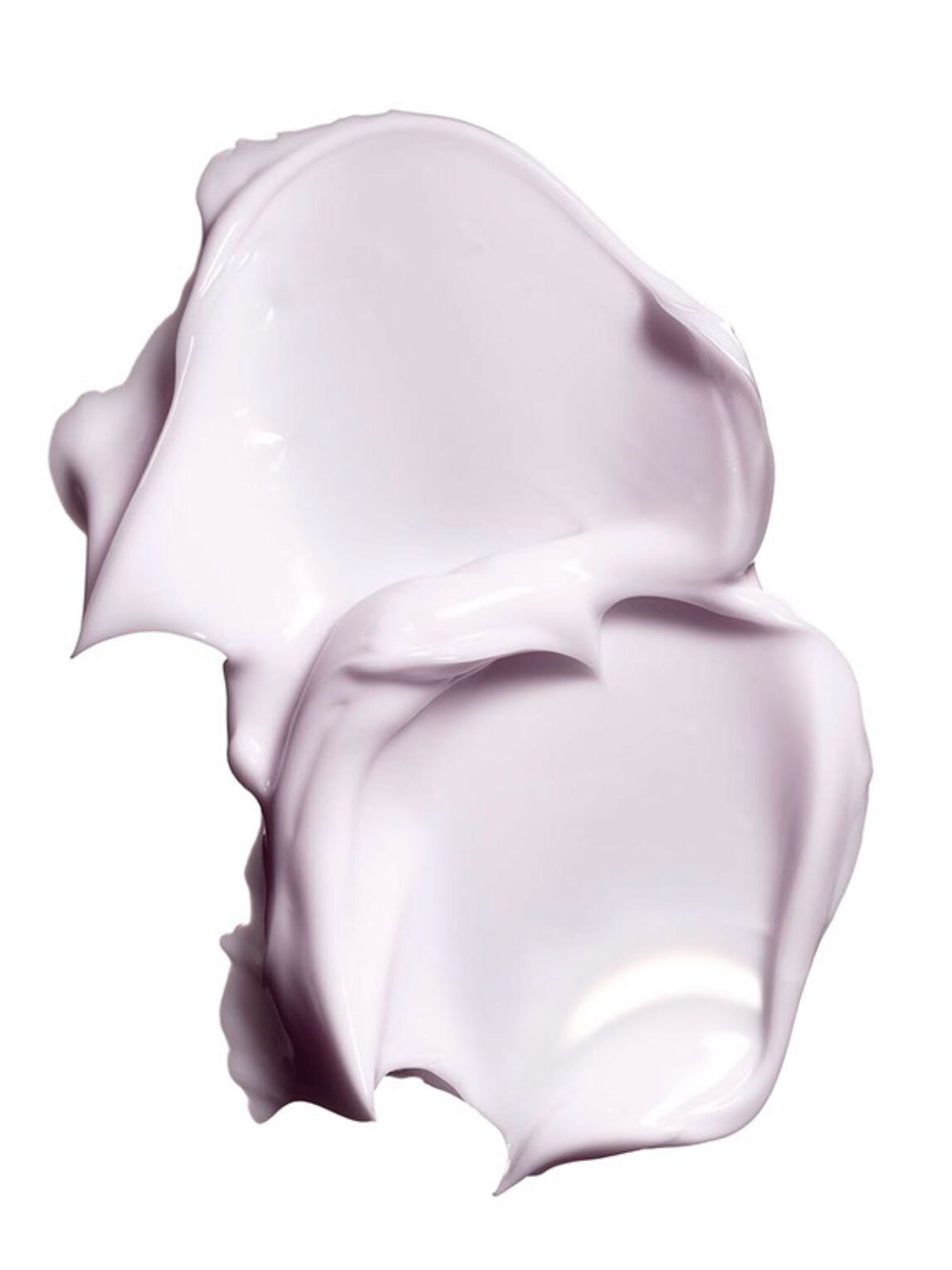 Умная косметика
29%
Исследования микробиома кожи изменили рынок косметических средств
microbiome-friendly
prebiotics
probiotics
adaptogens
Элемент 1
71%
71%
Покупателей доверяют косметике, которая разработана учеными
Гаджеты
Устройства помогающие определить состояние кожи, подобрать действительно индивидуальный, нужный уход
Персональный консультант у тебя дома
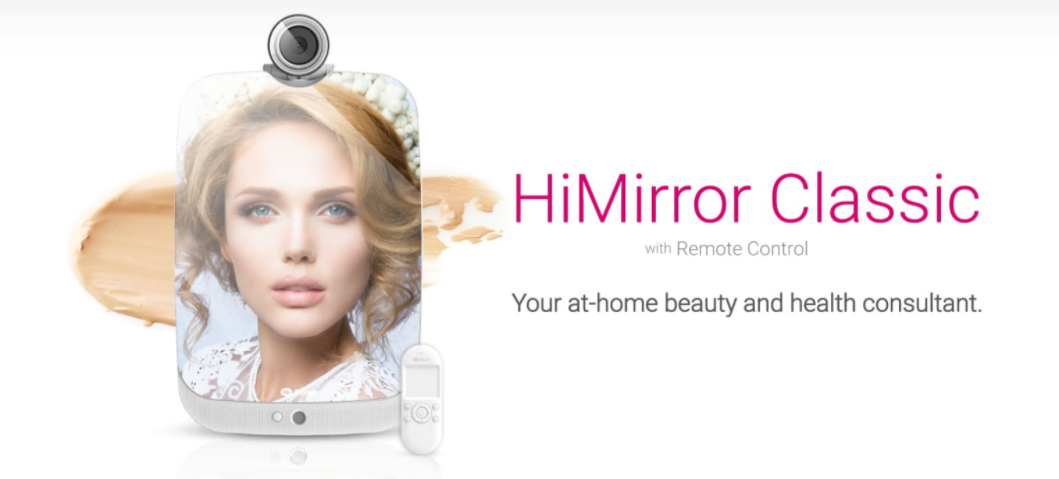 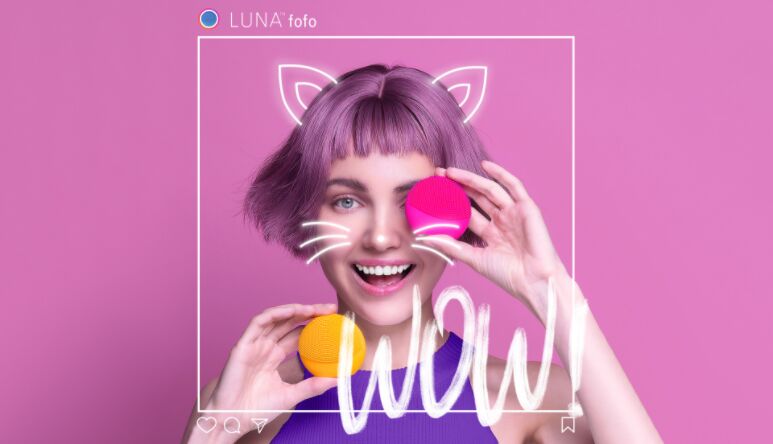 Приложения
Примерь, новый макияж , цвет волос, цвет помады
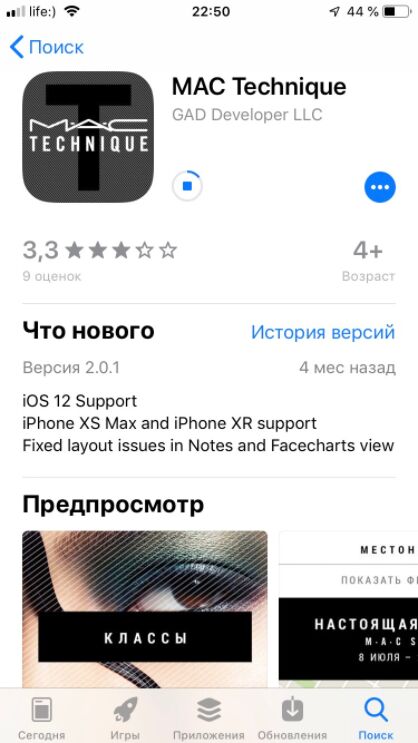 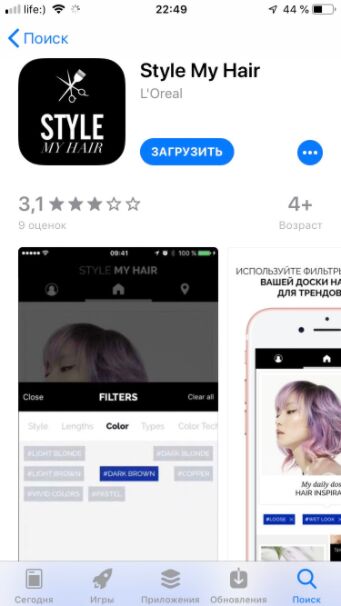 Приложения, обучающие покупателя 
правильному нанесению макияжа,
использованию косметики, 
а также позволяющие примерить образ, который 
он сможет с этой косметикой создать
Нет компромиссам
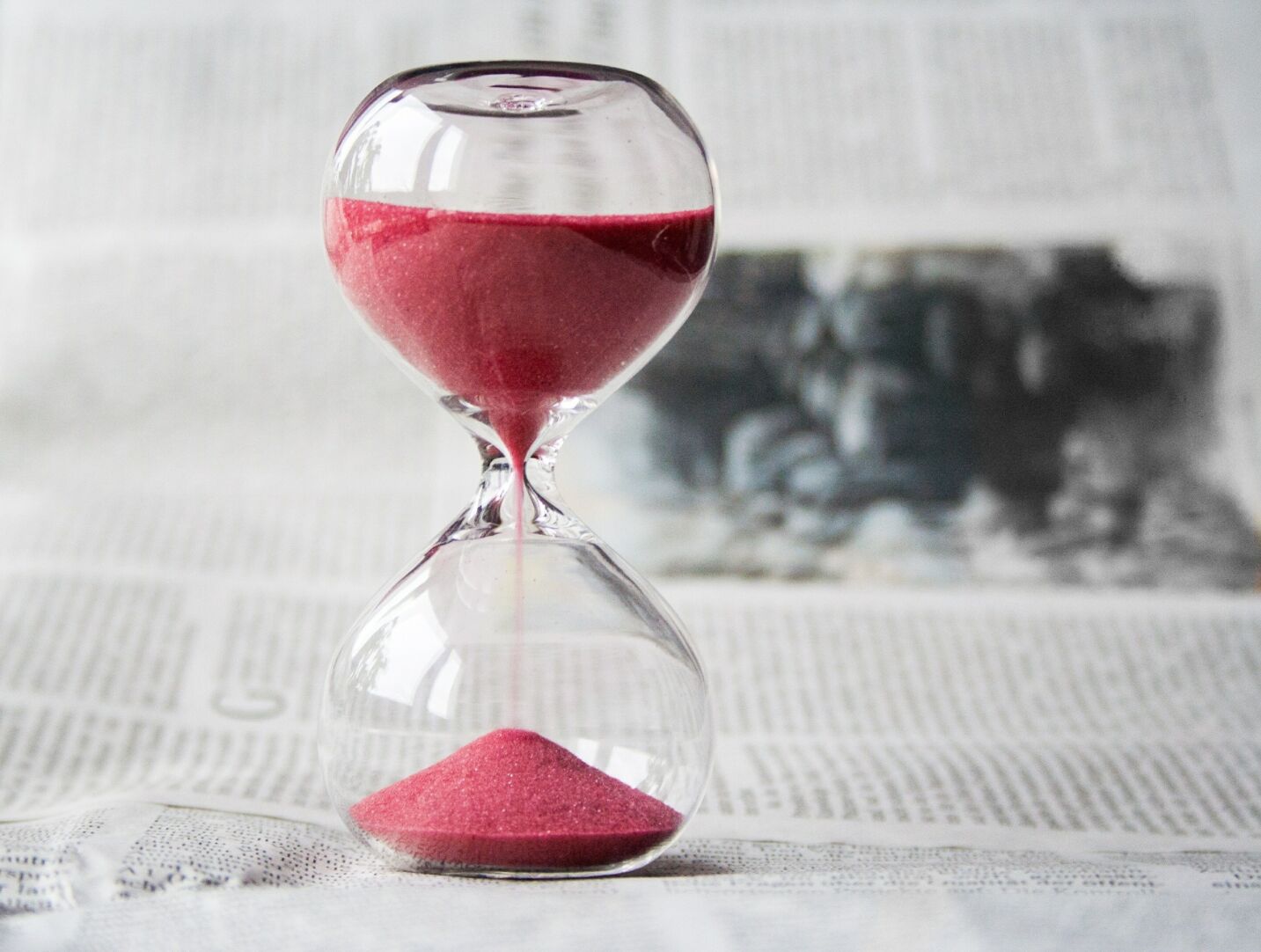 Миллениалы, хотят большего, путешествия, вечеринки, карьера, и конечно же сияющий вид
Все и сразу
#multy tool
#travel friendly
#мгновенный эффект
#hangover away
Hangover away
Необходимо: 
Мгновенный эффект
мгновенная напитанность кожи
свежий и отдохнувший вид
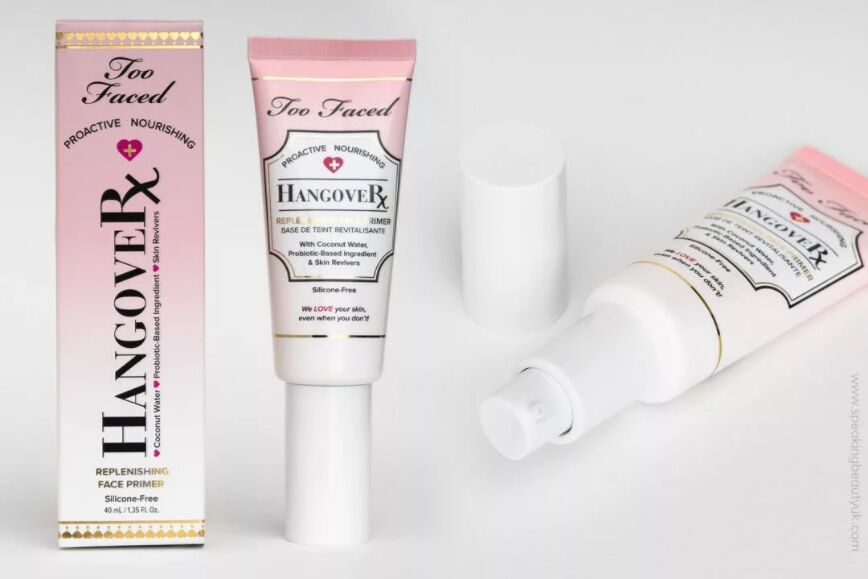 Идея продукта:
сыворотка мгновенного действия с 
пигментами и эффектом сияния кожи
"we love your skin even when you don't"
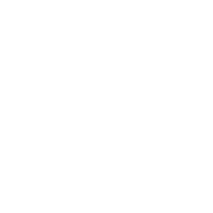 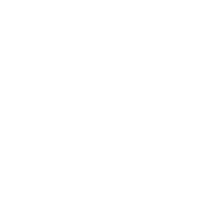 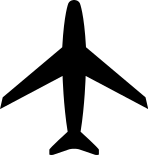 Travel friendly
Нежелание расставаться с любимыми продуктами даже в поездках и во время перелетов:
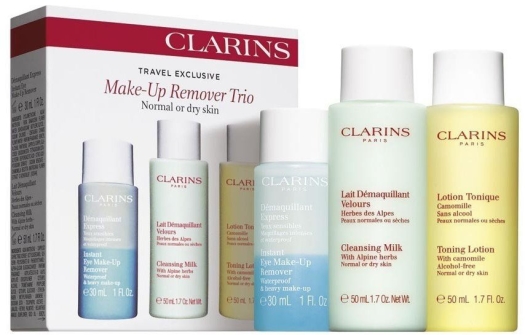 Мини форматы
Твердые и сыпучие текстуры 
Тревел-сеты
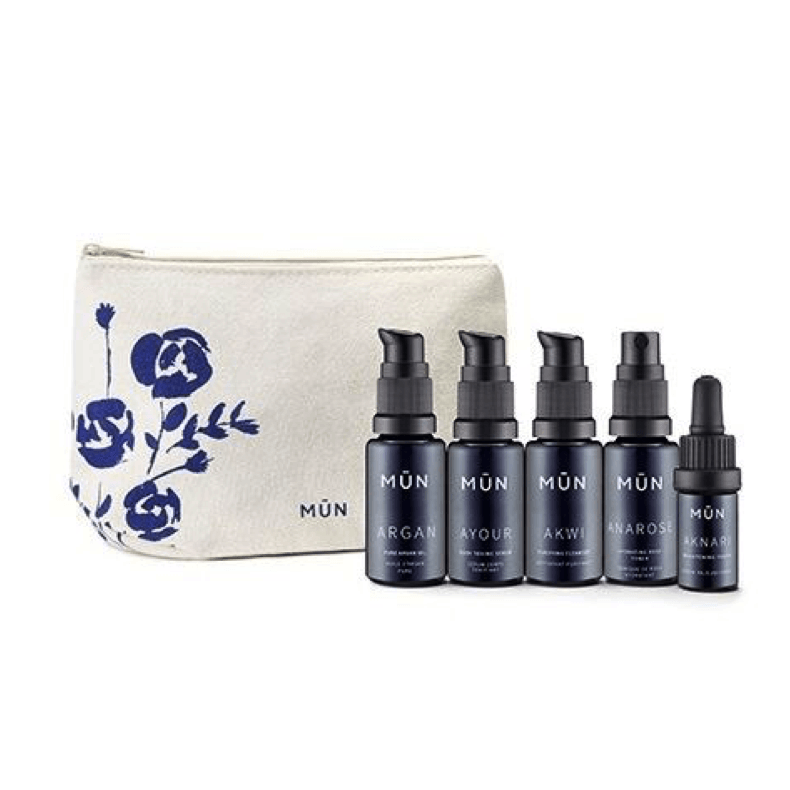 Будьте ближе к своему покупателю, помогите ему с 
комфортом перенести перелет
Все в одном
Как в уходовой так и в декоративной косметике: 
1 средство заменяющее несколько этапов
1 средство для разных  областей
1 средство для разных применений
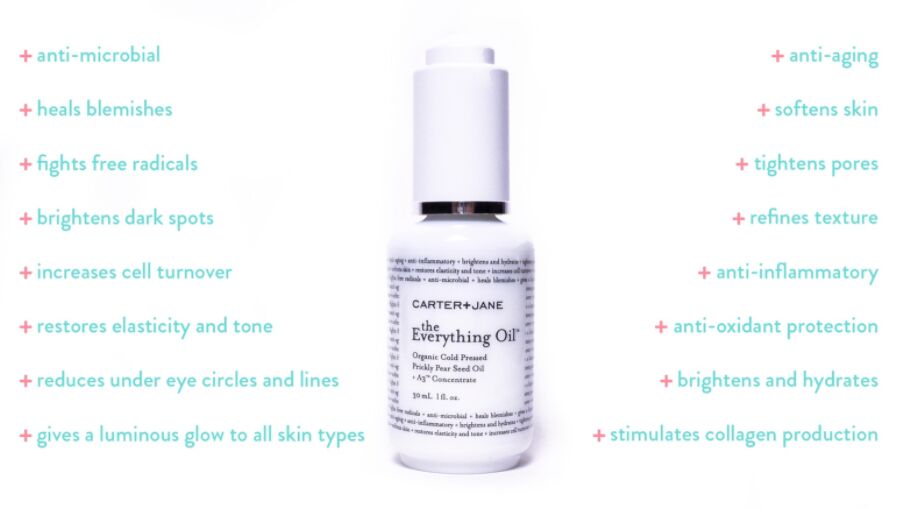 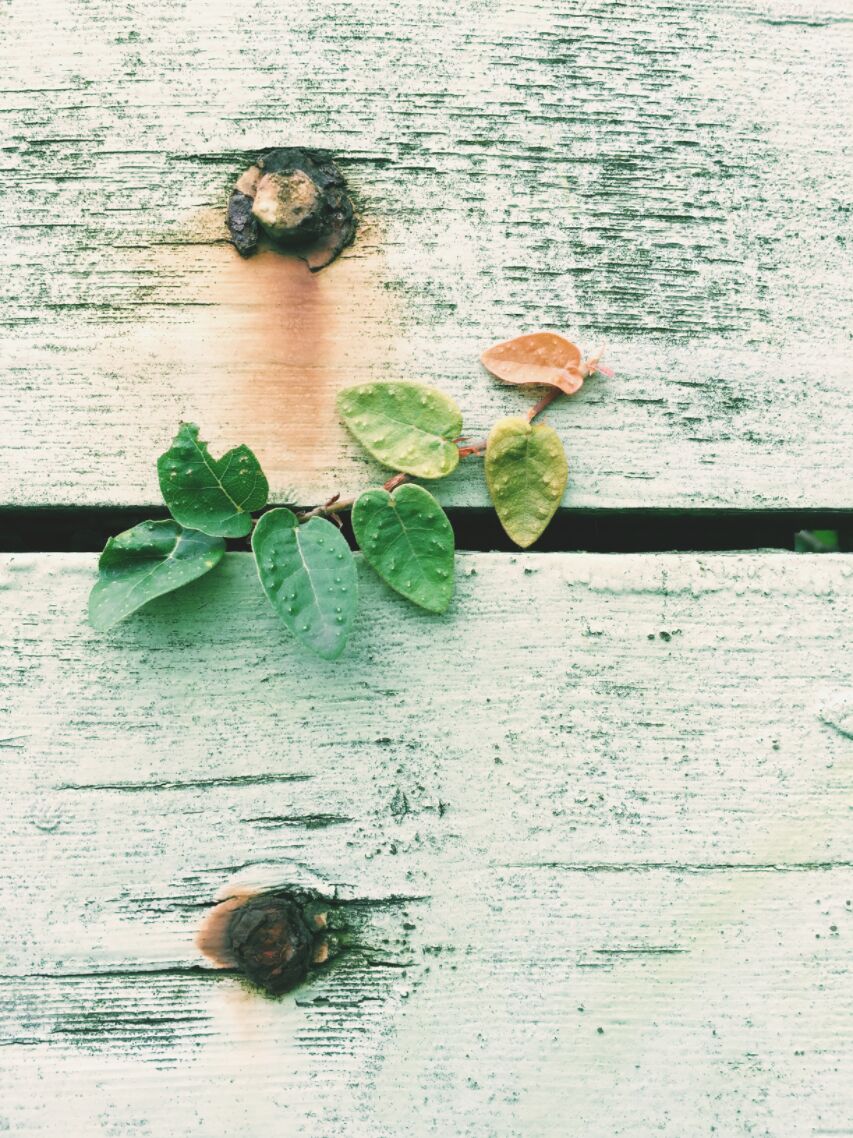 ЕВГЕНИЯ МАКАРЕНКО
Менеджер по маркетингу и PR
Cпасибо за внимание